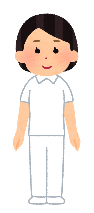 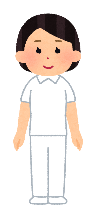 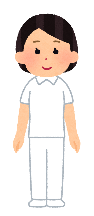 個人防護具着用基準　陽性と有症状患者
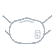 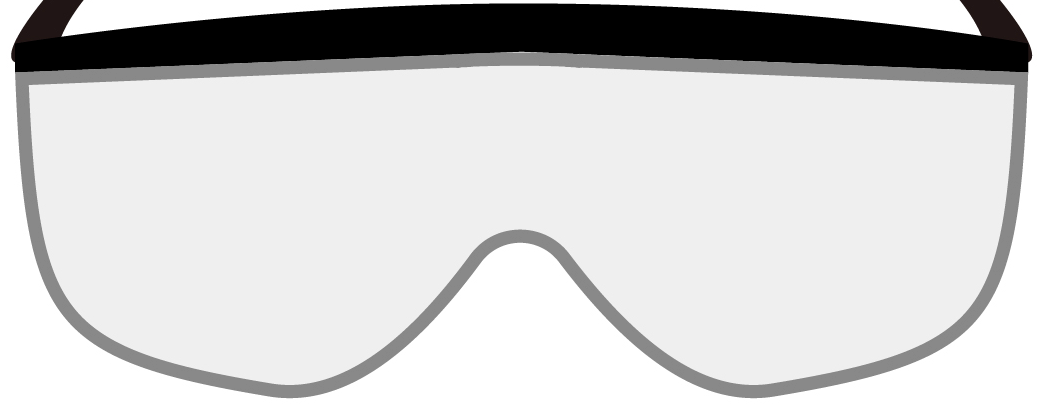 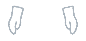 ゴーグル or フェイスシールド
N95マスク、手袋
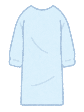 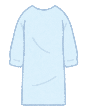 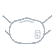 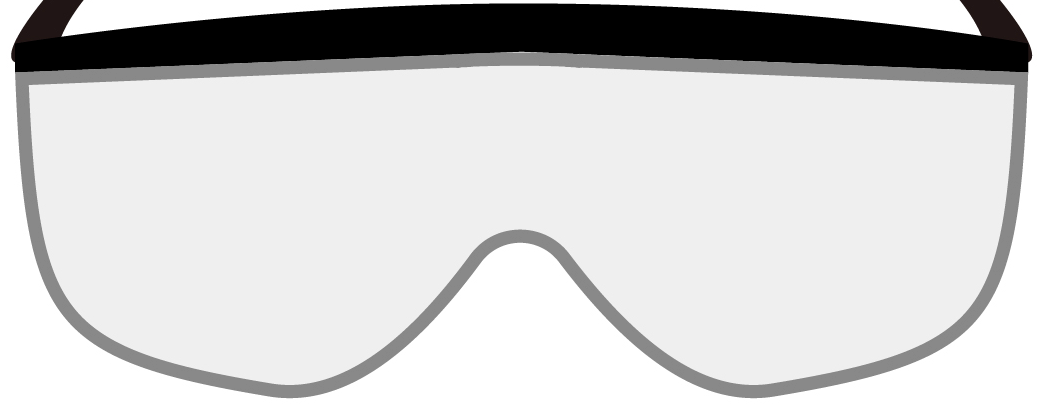 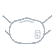 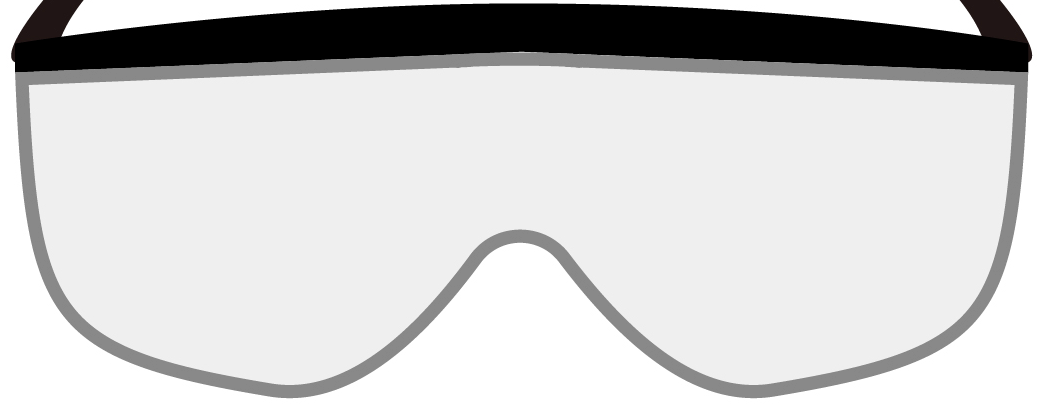 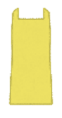 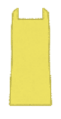 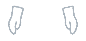 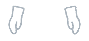 ゴーグル、N95マスク、キャップ
手袋、ガウン、エプロン
ゴーグル or フェイスシールド
N95マスク、手袋、ガウン、エプロン
・対応する患者ごとに、手袋とエプロンは交換
・１行為のたびに１手指消毒を忘れずに
・マスクやゴーグル、ガウンは汚れたら交換するようにしましょう
2022/03/21 改訂
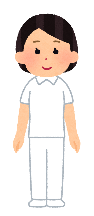 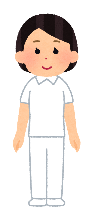 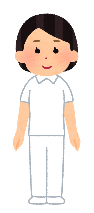 個人防護具着用基準　健常者と陰性者
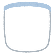 サージカルマスク
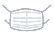 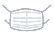 ※マスクをつけられない利用者がいる
　　場合は、フェイスシールドを追加
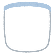 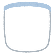 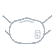 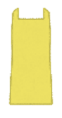 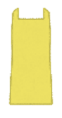 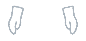 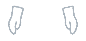 ゴーグルorフェイスシールド、
N95マスク、手袋、エプロン
ゴーグルorフェイスシールド
サージカルマスク、手袋、エプロン
・対応する患者ごとに、手袋とエプロンは交換
・１行為のたびに１手指消毒を忘れずに
・マスクやゴーグル、ガウンは汚れたら交換するようにしましょう
2022/03/21 改訂
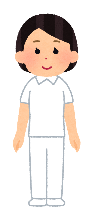 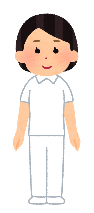 個人防護具着用基準 (部署名　　　　　　　　　　)
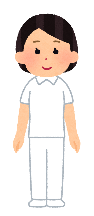 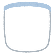 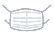 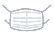 サージカルマスク
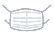 ※マスクをつけられない利用者がいる
　　場合は、フェイスシールドを追加
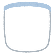 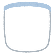 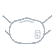 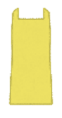 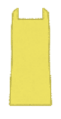 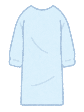 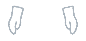 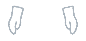 ゴーグルorフェイスシールド
N95マスク、手袋、
ガウン、エプロン
ゴーグルorフェイスシールド
サージカルマスク
手袋
・対応する患者ごとに、手袋とエプロンは交換
・１行為のたびに１手指消毒を忘れずに
・マスクやゴーグル、ガウンは汚れたら交換するようにしましょう
2022/03/21 改訂
[Speaker Notes: 【ご使用方法】　このページをA3サイズなど大判印刷し、PPE着脱する場所の壁等に掲示してください。　１ページ目と同ファイルで保健所報告内容に入れて頂ければと思います。
もし感染対策基準を変更したい場合は、先に担当保健師にご相談ください。]
（　　　　　　　　　　　　　）感染状況　　月　　日　　:　　現在